«Современный педагог – 
личность и профессионал»
Конкурс ШСК – 2016
Номинация «лучший педагог»
МОКУ «Струговская основная общеобразовательная школа Октябрьского района»
Валентина Николаевна Онопко
учитель физической культуры
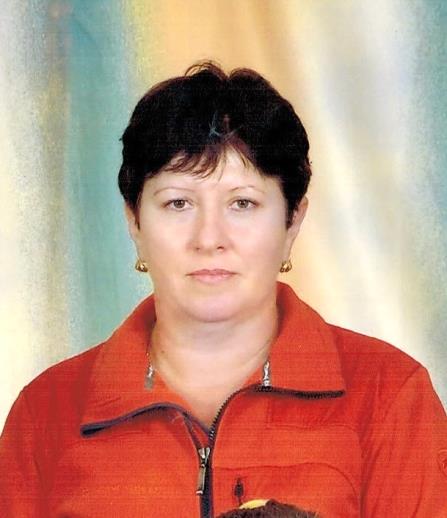 Педагогический стаж:
25 лет
в данном учреждении - 25 лет.
Образование:
среднее специальное, 
Спасское педагогическое училище
 по специальности «учитель физической культуры».
Квалификационная категория:
первая
Руководитель школьного спортивного клуба «КОЛОС»
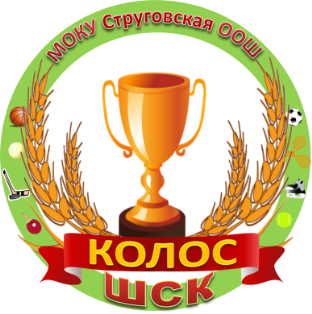 Классный руководитель 9 класса
Использование  современных образовательных технологий
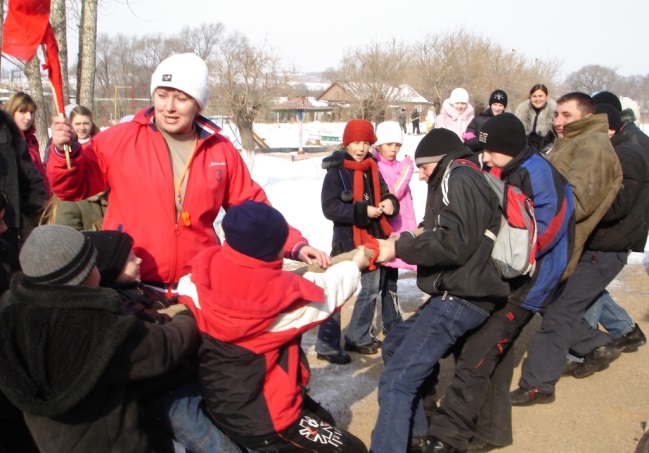 коллективный способ обучения  
игровые технологии
здоровьесберегающие технологии
технологии активного обучения 
технология дифференцированного  развития физических  качеств
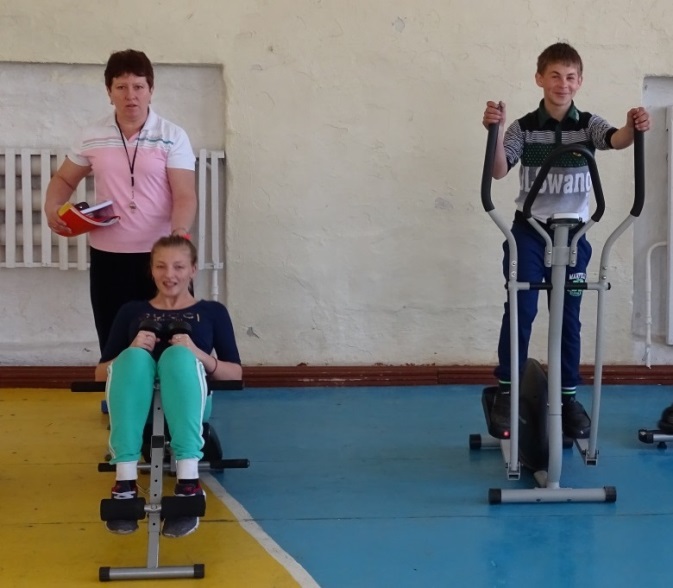 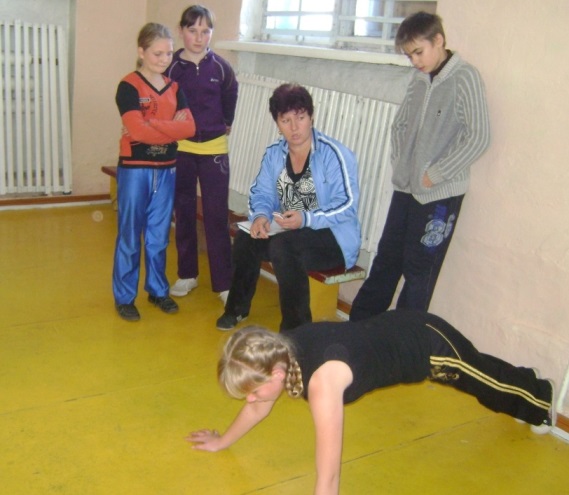 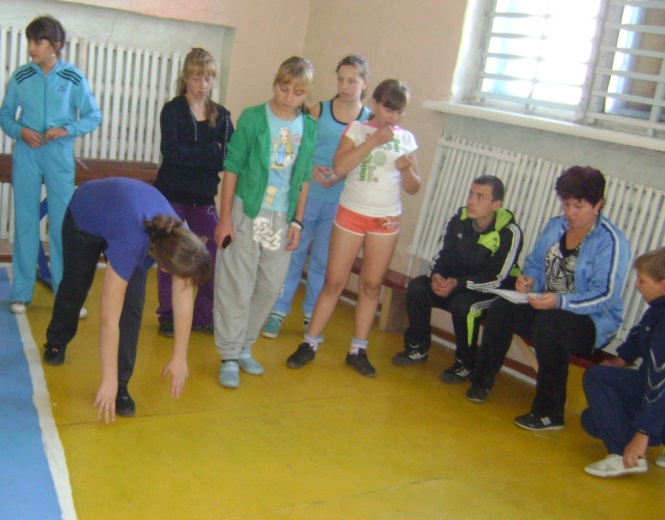 Профессиональное развитие
Повышение квалификации
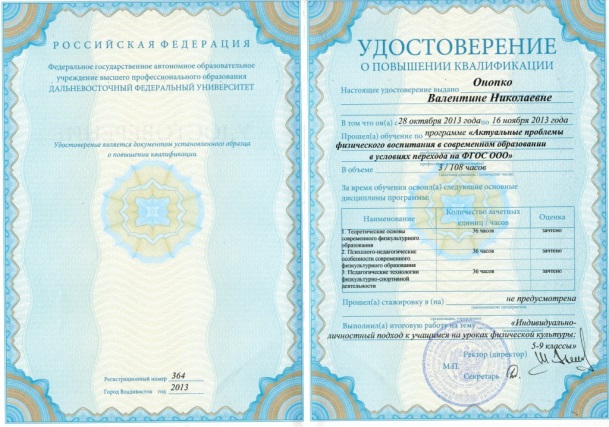 курсы по программе «Актуальные проблемы физического воспитания в современном образовании в условиях перехода на ФГОС ООО», Школа педагогики ДВФУ,  28.10-16.11. 2014 г.
Тема самообразования:
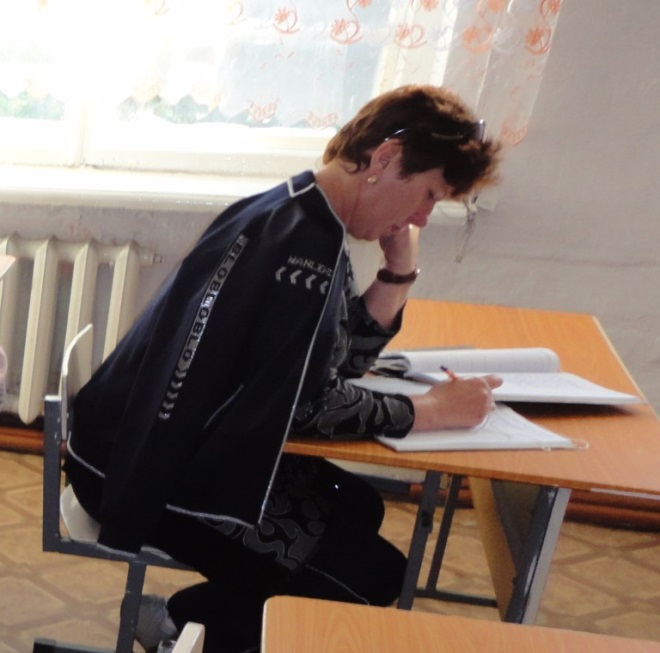 «Формирование у учащихся здорового образа жизни через уроки  физкультуры и организацию внеурочной деятельности».
Повышение педагогического мастерства
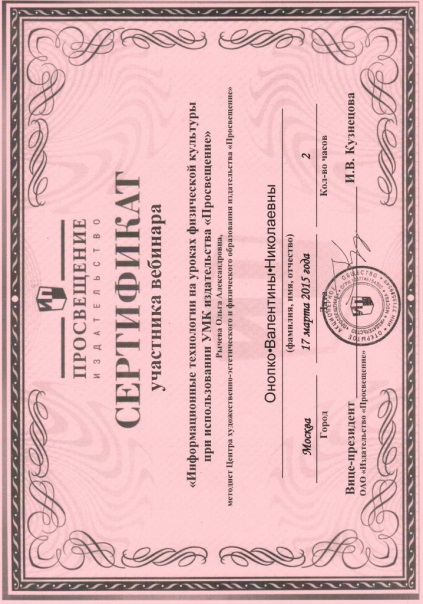 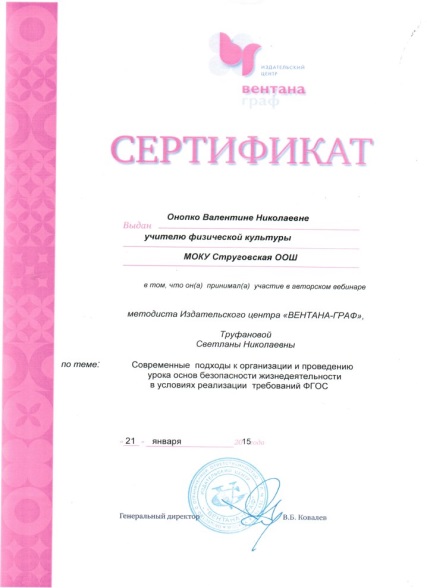 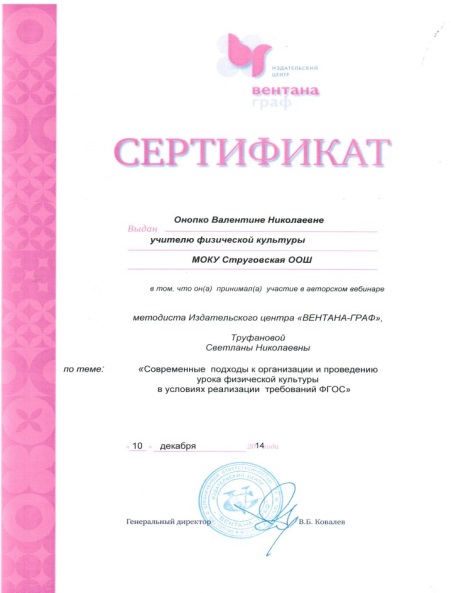 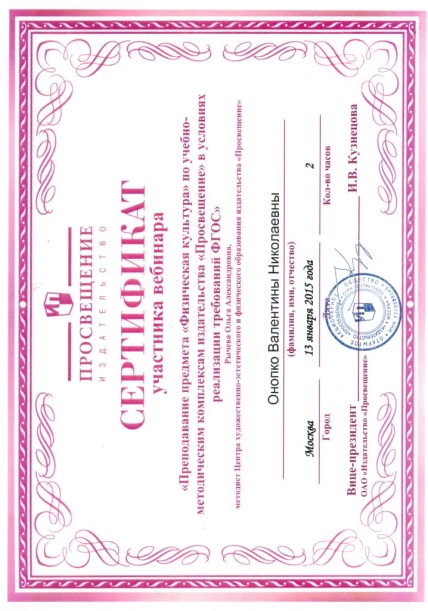 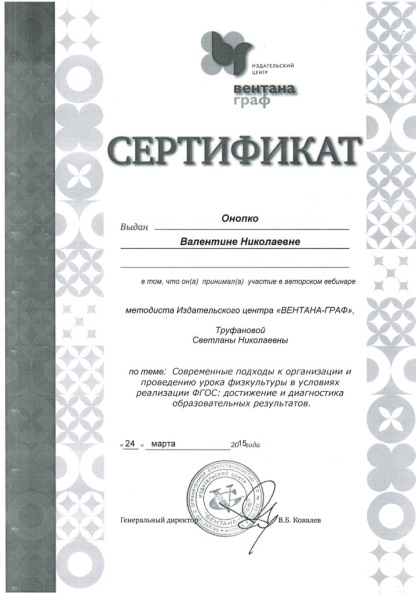 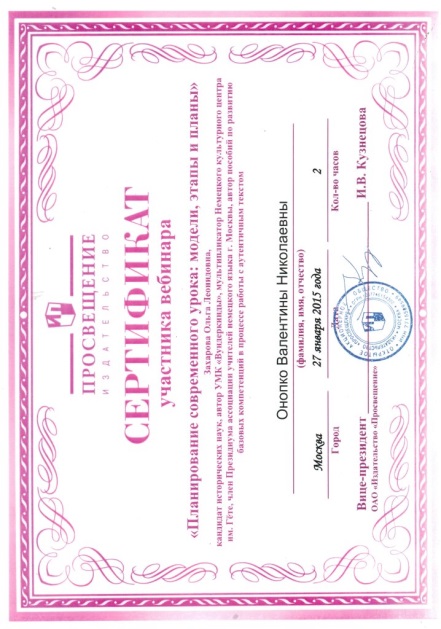 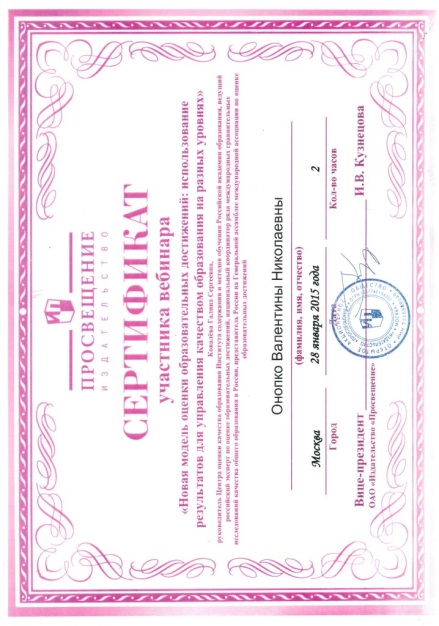 Вклад в повышение качества образования
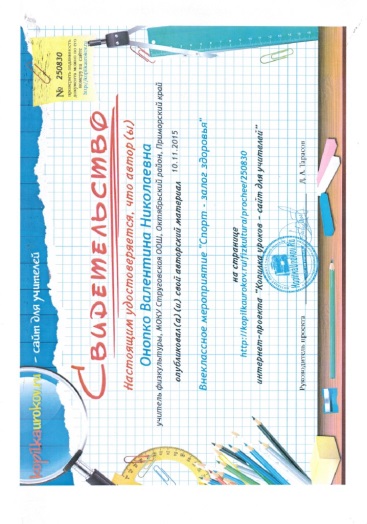 участие в деятельности педагогического совета школы, в работе ШМО «Диалог» и «Классный руководитель»
 выступления на районном методическом объединении учителей физической культуры :
«Обмен опытом по теме самообразования «Введение современных технологий при проведении подвижных игр»;
сообщение по теме «Составление тематического планирования с учетом материально- технической базы образовательного учреждения»
открытые уроки и внеклассные мероприятия: 
урок физкультуры в 7 классе по теме  «Акробатика. Кувырок вперед, перекат назад, стойка на лопатках (м), кувырок назад в полушпагат (д)»
урок физкультуры в  9 классе по теме «Гимнастика. Перестроение из колонны по одному в колонну по два в движении. Прыжок ноги врозь (м.). Прыжок боком (д.)» 18.11.2015 г., 
внеклассное мероприятие «Веселые старты» среди 6-7 классов, посвященное Дню Матери 26.11.2015 г.
публикация разработок внеклассных мероприятий по физкультуре на образовательных сайтах в сети Интернет:
Публикация образовательной программы кружка «Чемпион» для 1-4 классов, Веб-ресурс «Видеоуроки в сети Интернет»
Публикация внеклассного мероприятия «Спорт – залог здоровья», Интернет проект «Копилка уроков - сайт для учителей» Kopilkaurokov.ru
Публикация внеклассного мероприятия «Спортивный рыцарский турнир», сайт «Конспекты-уроков. РФ»
Результаты участия школьников в соревнованиях (общекомандный зачет)
Результаты участия учащихся в соревнованиях (личный зачет)
«Чтобы быть хорошим преподавателем, нужно любить то, что преподаешь, и любить тех, кому преподаешь» . В.О. Ключевский
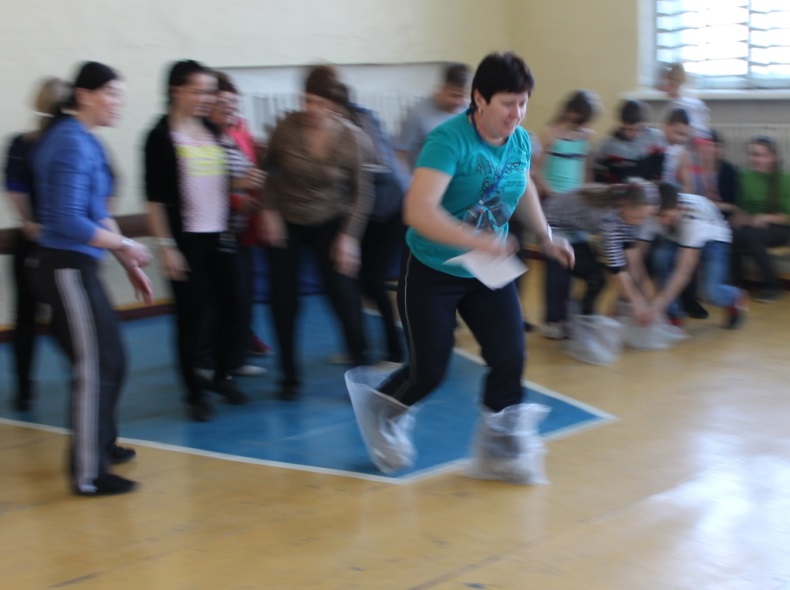 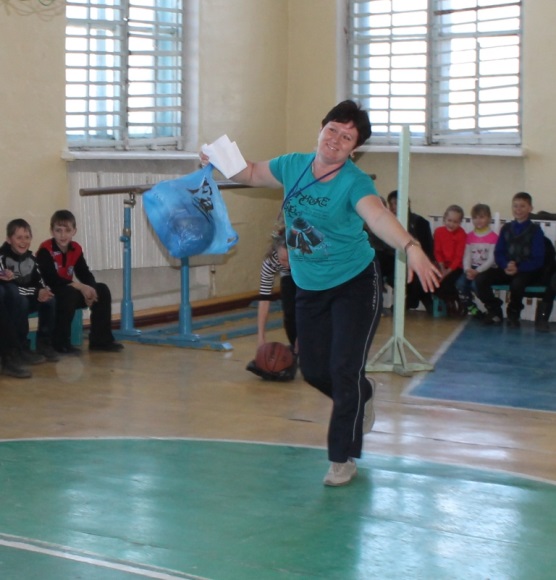 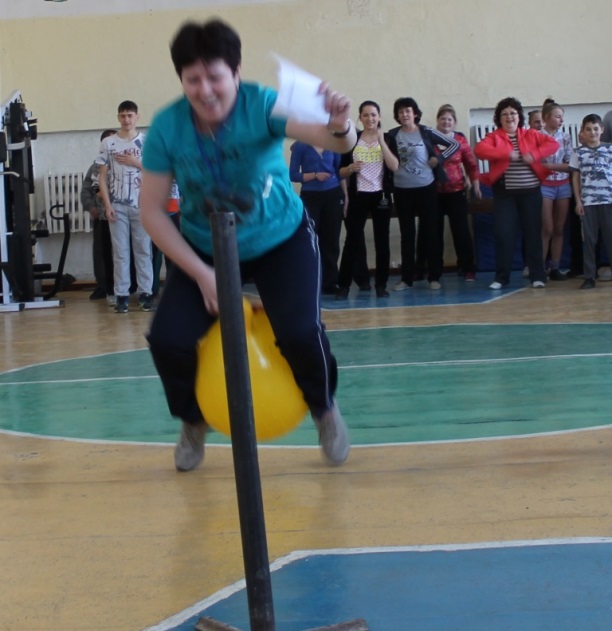 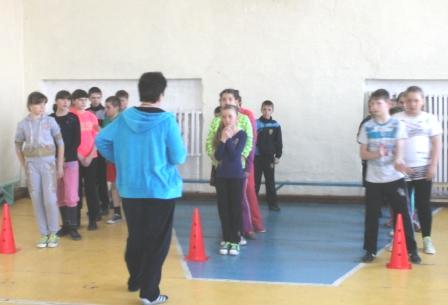 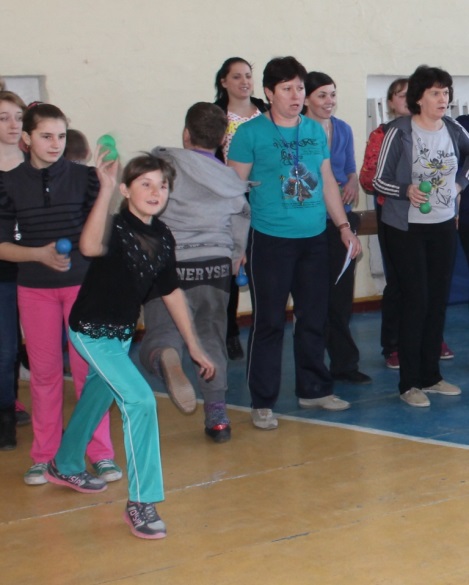 Организатор школьных спортивных мероприятий
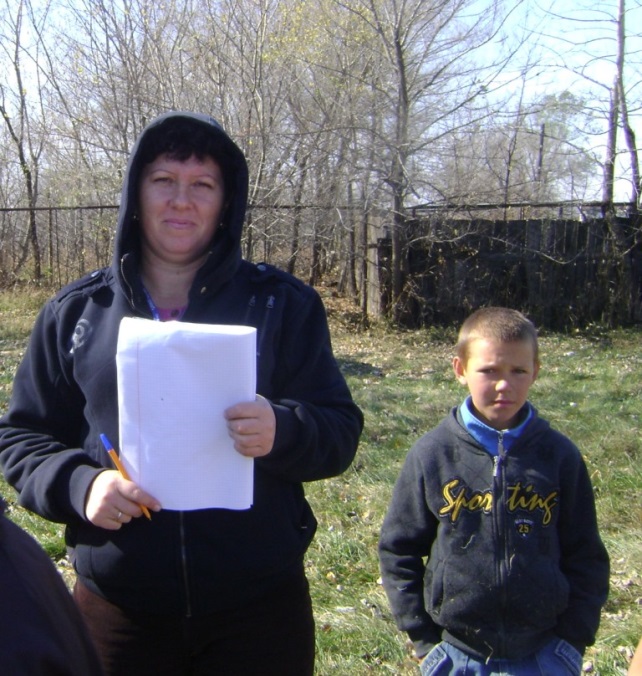 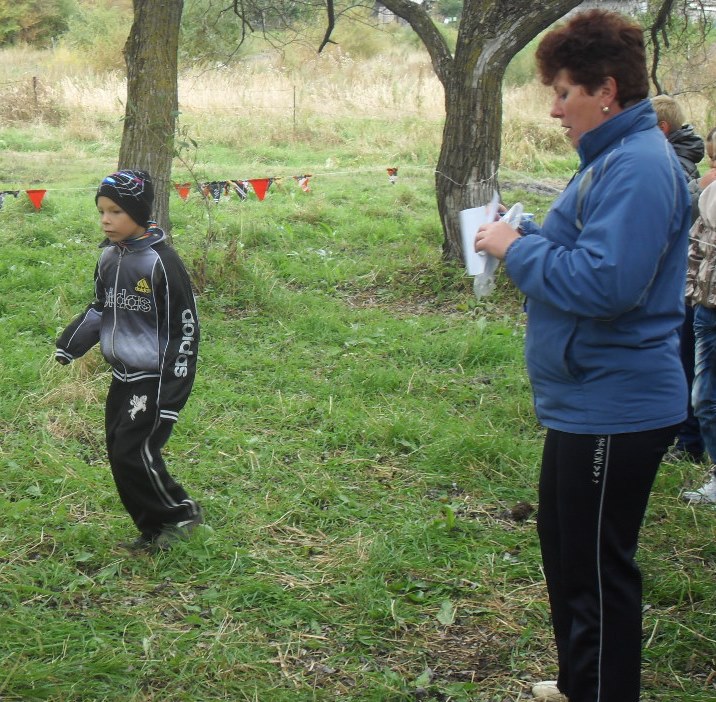 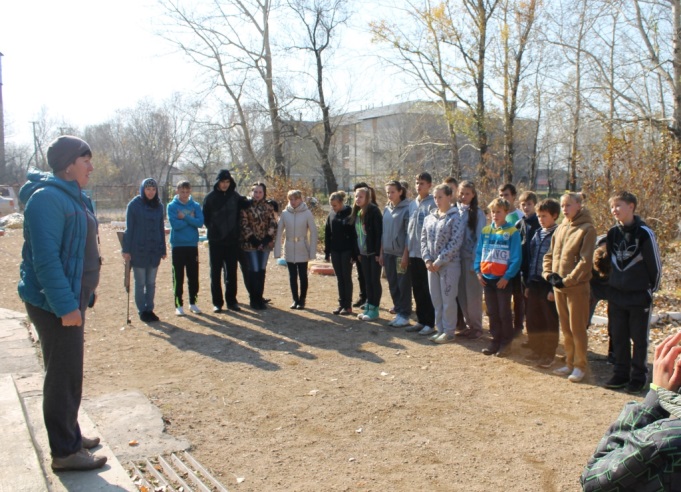 Главный судья на школьной Зарнице
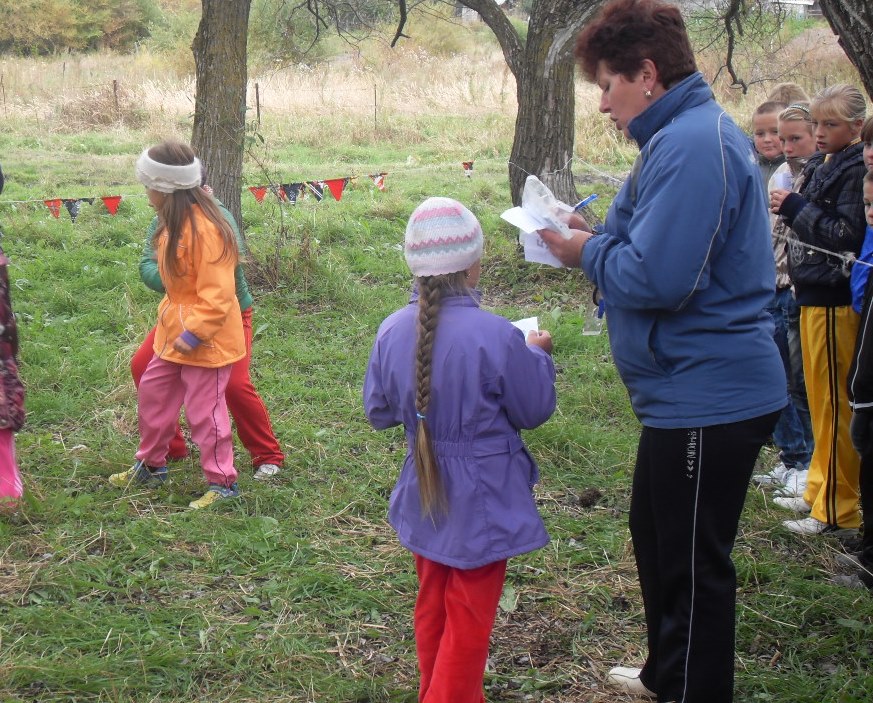 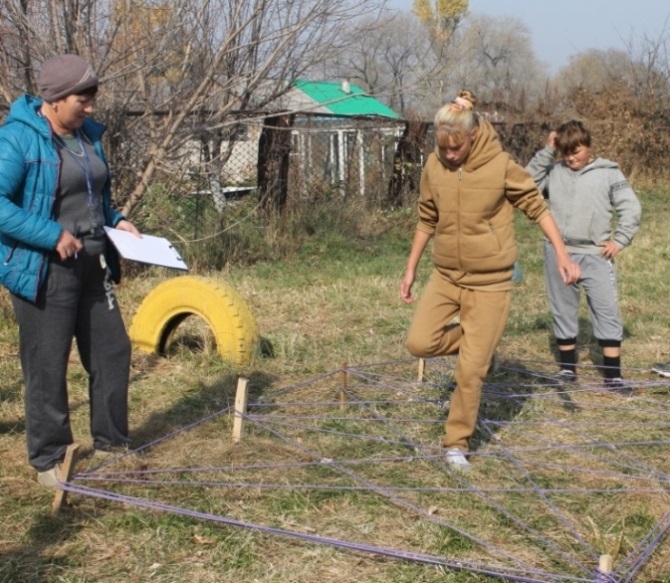 … на Турслет
Участник, наставник, вдохновитель школьной команды в районных мероприятиях
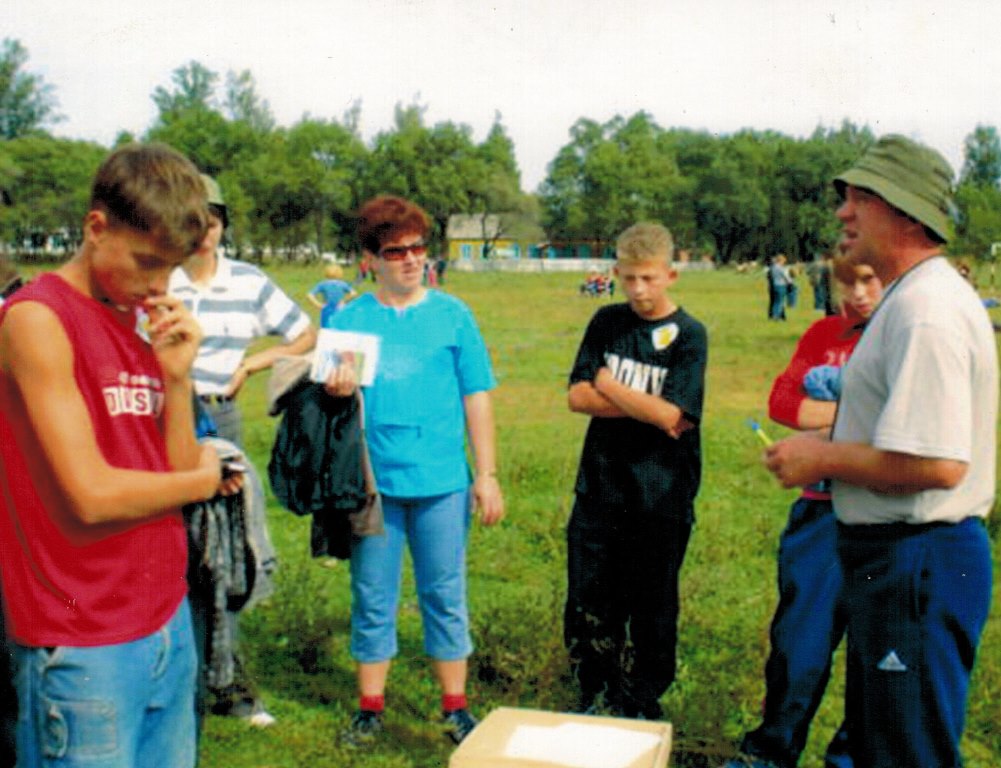 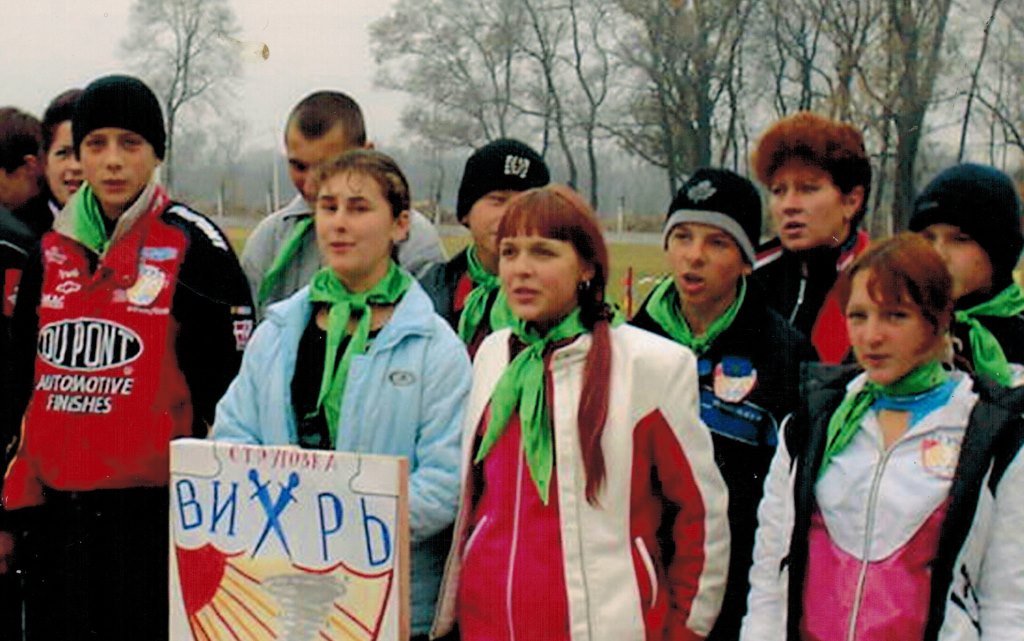 Районный Турслет
«Тот учитель хорош, чьи слова не расходятся с делом». Марк  Катон Старший
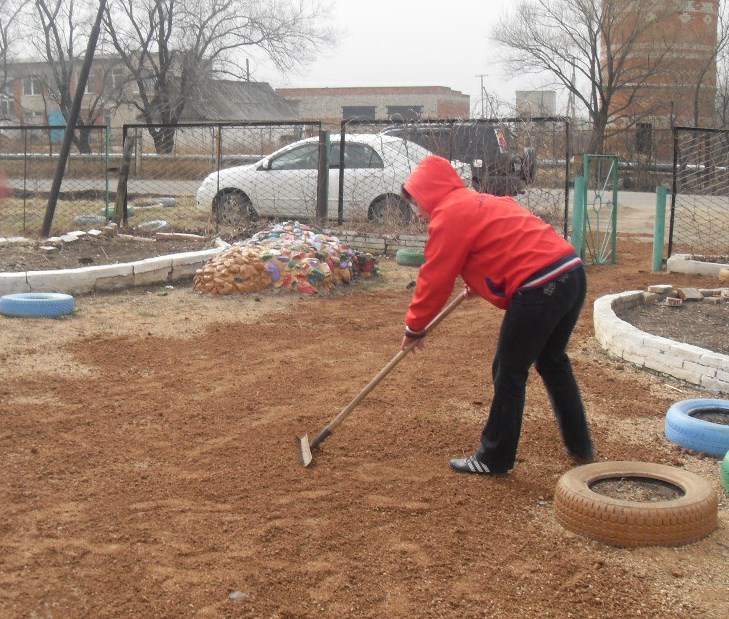 На субботнике
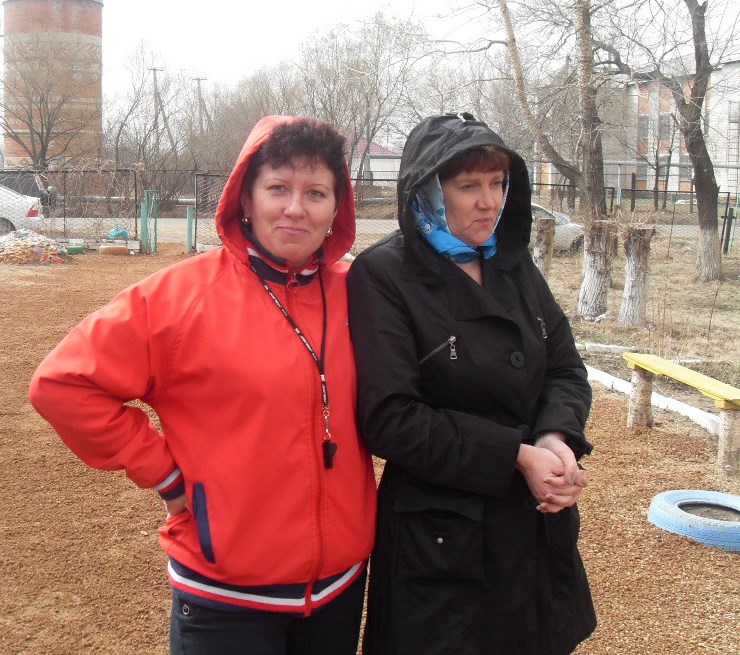 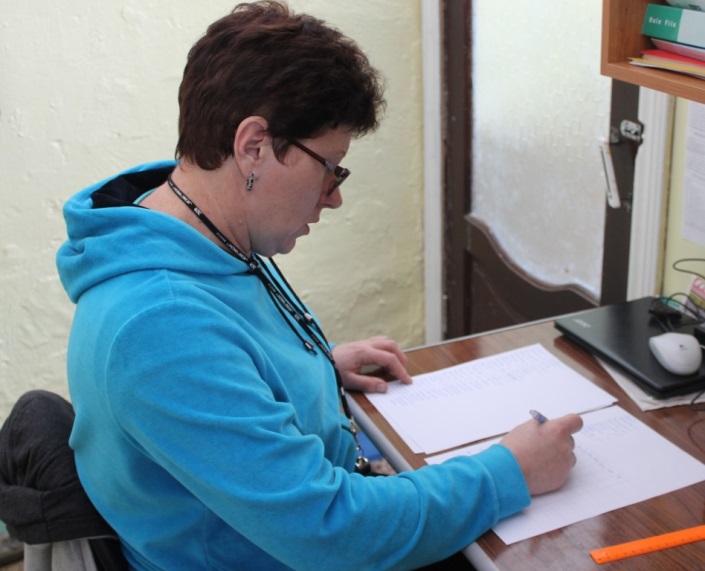 Отчет- серьезное дело
Классный руководитель9 класса
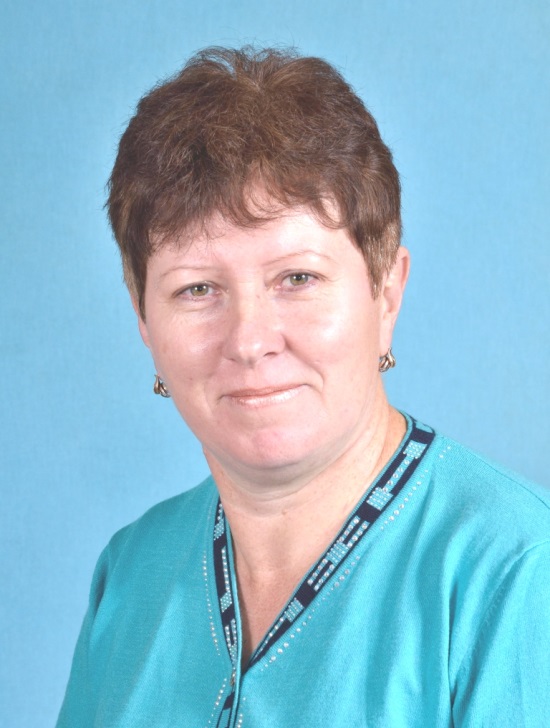 Почти выпускники
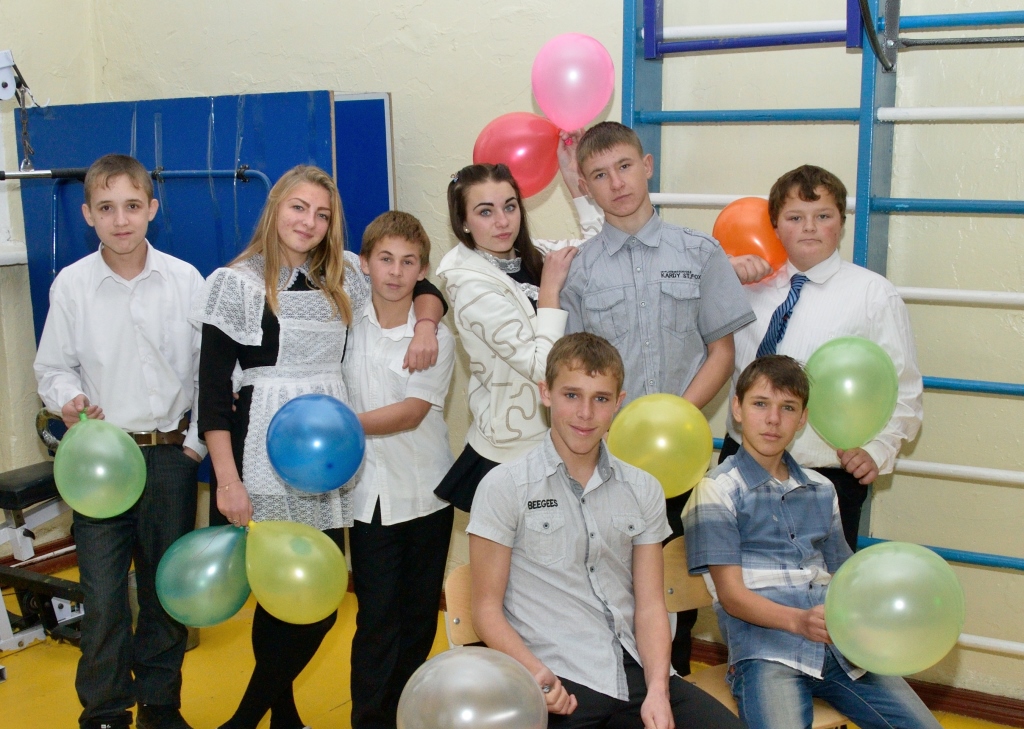 Душа педагогического коллектива
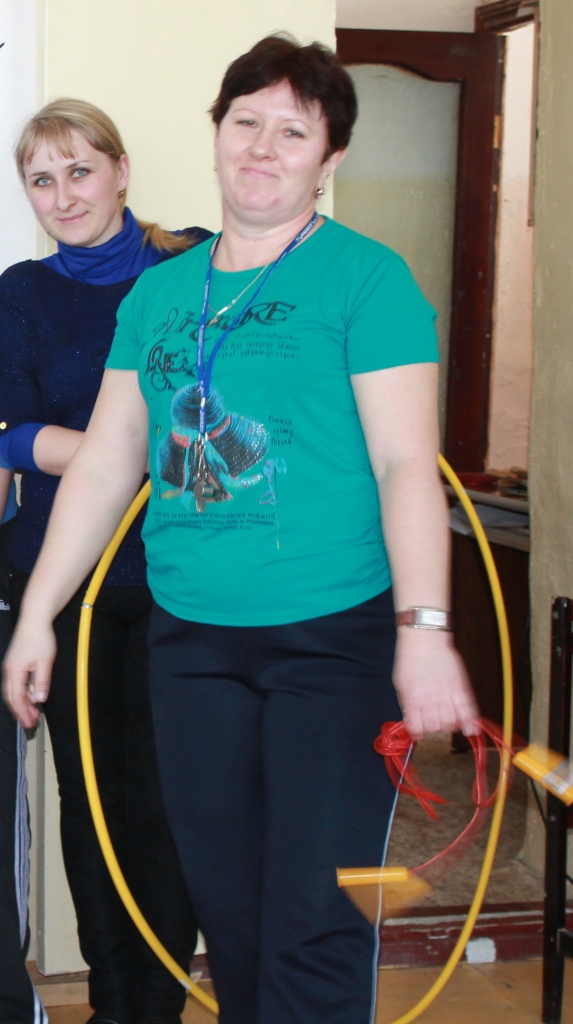 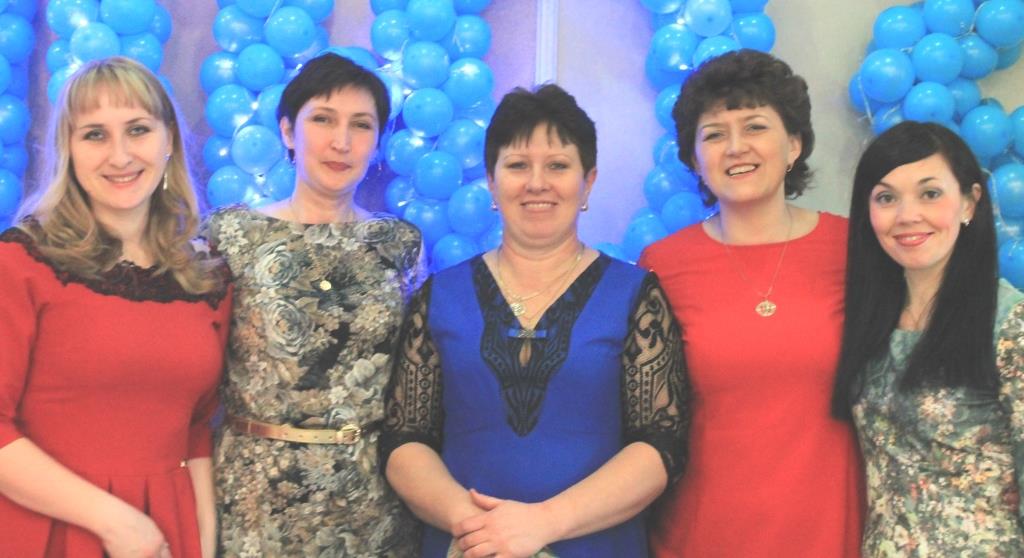 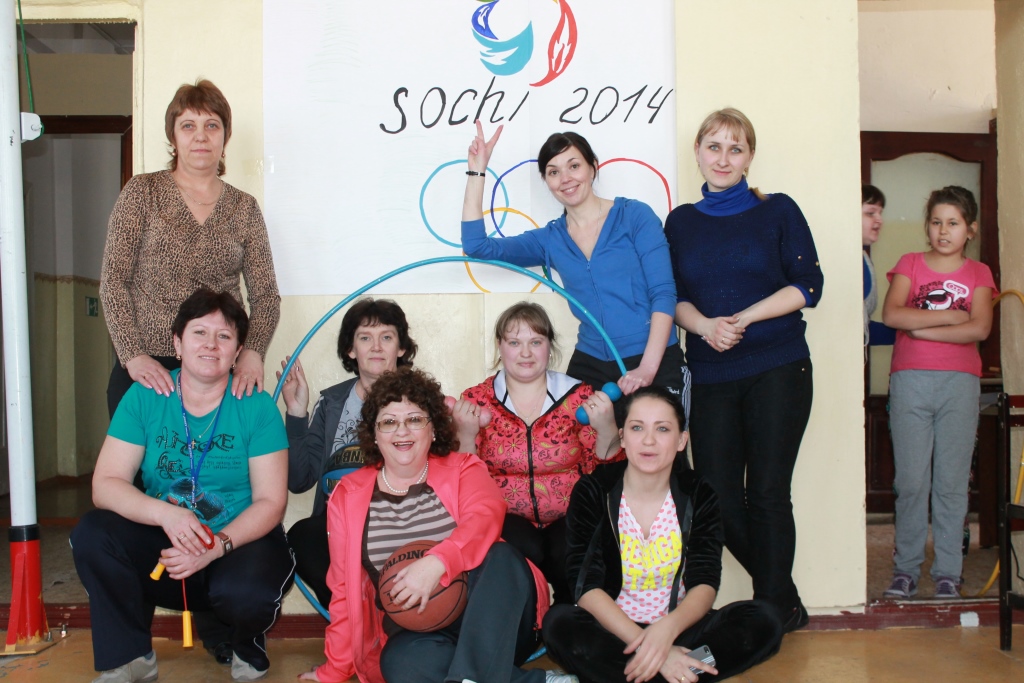 Всегда в центре событий
Общественная деятельность
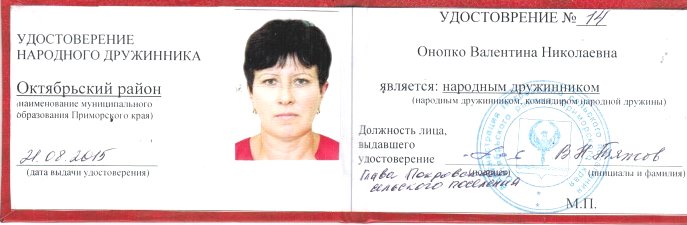 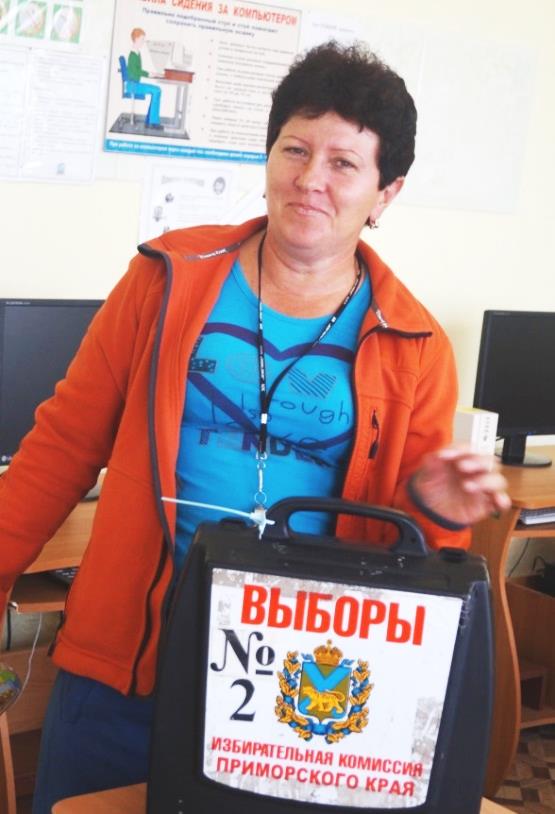 Член народной дружины
Выборы Актива школы
Награды и поощрения
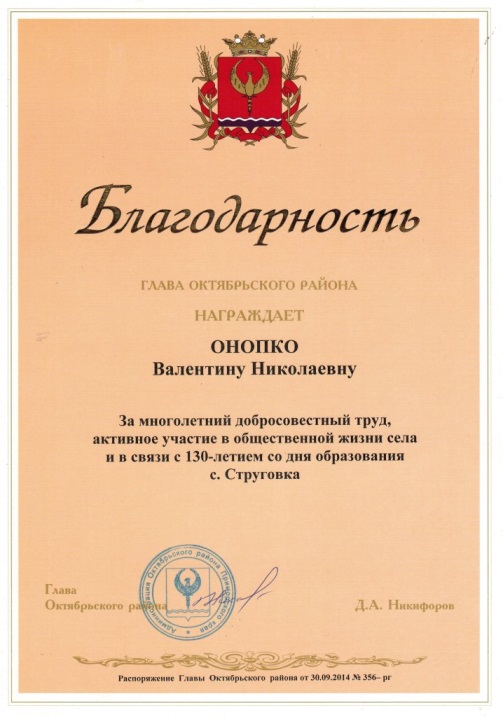 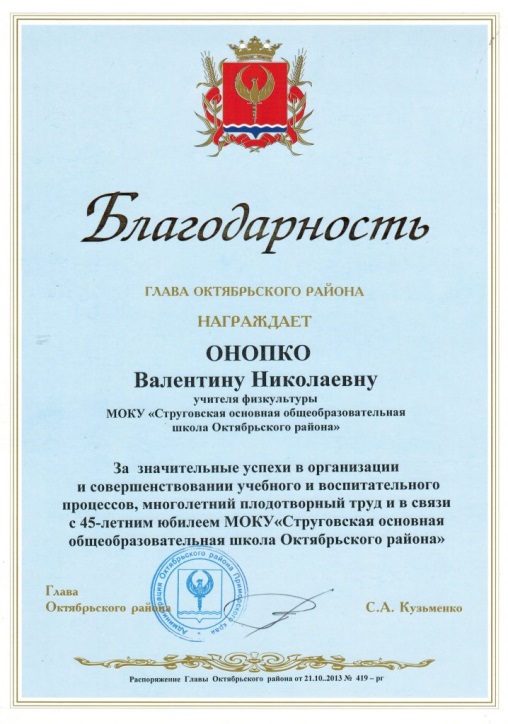